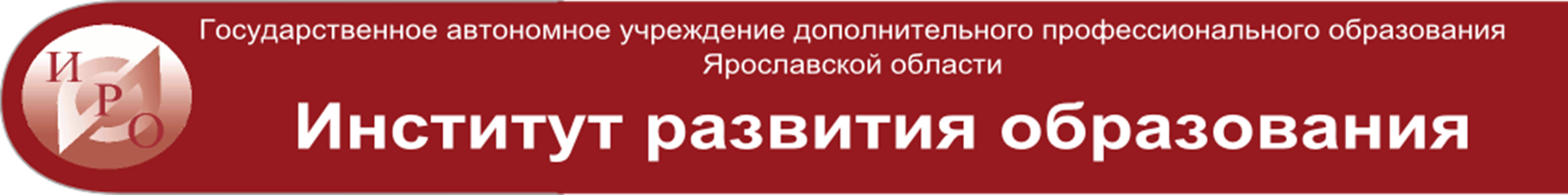 Утверждение базовых площадок ИРО
МОУ СОШ №3 (г. Углич)
Тема: «Одаренность в ЕМД: открыть, воспитать, развить»
Потенциал ОО: 
РИП «Развитие образцов субъектно-ориентированного педагогического процесса в основной школе в рамках реализации ФГОС»
МБП «Изучение краеведческого содержания как регионального компонента в рамках предметных областей: филология, математика и информатика, общественно-научные и естественно-научные дисциплины, искусство в рамках реализации ФГОС»
МБП «Создание модели организации внеурочной деятельности для детей с ОВЗ в основной школе в рамках реализации АОПООО»
ОПЫТ: работы с одаренными детьми на уроках математики, технологии, окружающего мира в начальной школе; организации образовательного досуга в каникулы и работы с одаренными  детьми по химии; организации проектной деятельности.
СП ИРО: КЕМД
МОУ сш№37 с углубленным изучением английского языка (г. Ярославль)
Тема: Апробация и внедрение в практику сетевых инновационных форм работы с творческими и талантливыми детьми. Развитие математического образования через реализацию программы «Шахматы в школе»
Потенциал ОО:
МИП «Школа – единство непохожих. Построение учебно-воспитательного процесса на основе  ИОМ обучающихся в условиях введения ФГОС» 2012-2014 гг.
МРЦ «Организация работы с одаренными детьми» 2014-2017
МРЦ «Организация инклюзивного образования в ОО МСО г. Ярославля»  2018
МРЦ «Повышение эффективности кадетского образования путем сетевого взаимодействия муниципальных образовательных учреждений» 2018
ОПЫТ: инновационной работы с талантливыми детьми – Школьный научный театр; интеллектуальный интернет-марафон YARIQ; программа лагеря «Умные каникулы», форум «Будущее моего города - умами и делами !молодых»
СП ИРО: КЕМД